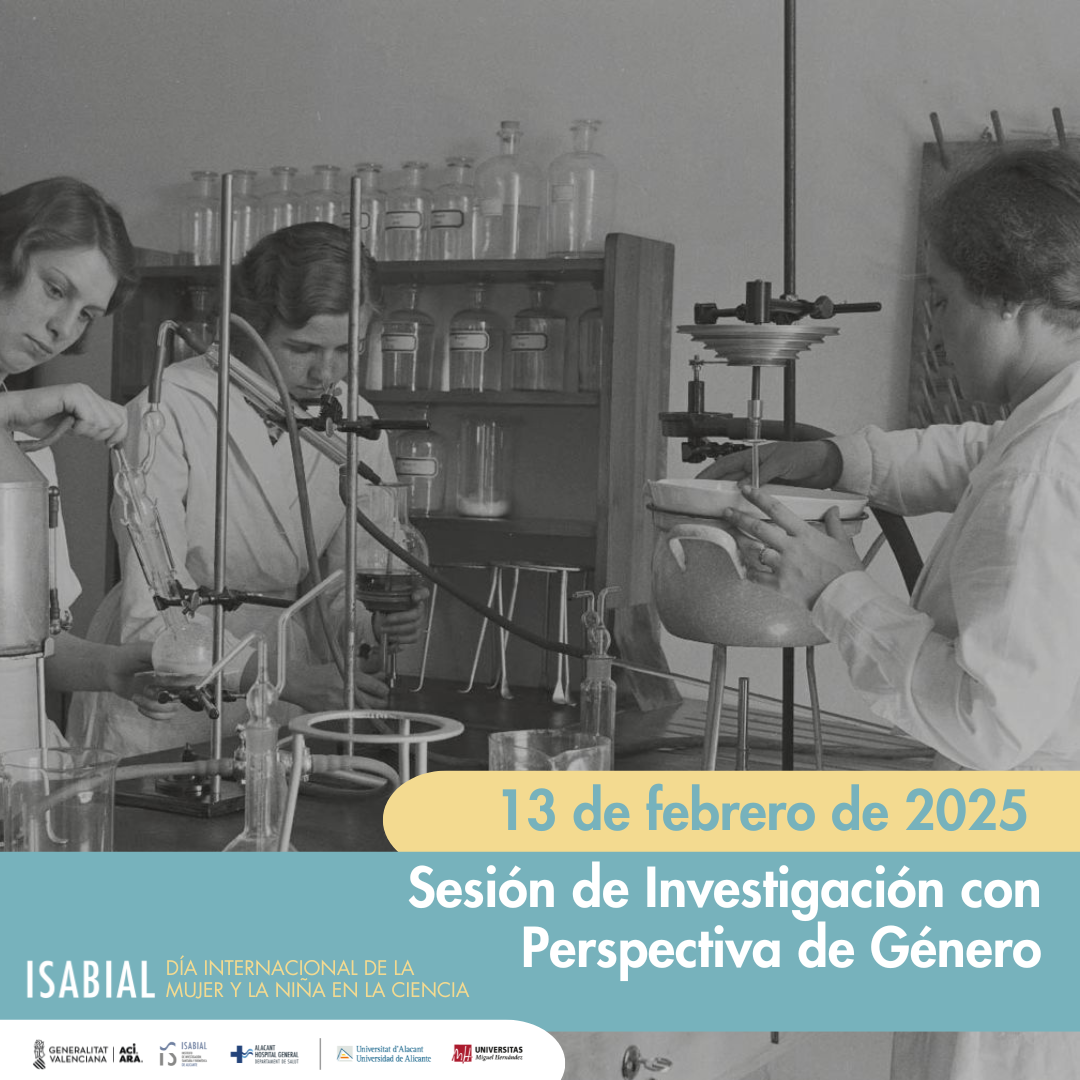 [TÍTULO]

[Autores] 

[Institución ]

[Temática]
Aclaración: (eliminar al finalizar)
El tiempo disponible será de unos 5 minutos como máximo.
2. No es necesario emplear todas las diapositivas que se muestran en esta plantilla. Emplee, por favor, sólo aquellas que le resulten útiles para este propósito.
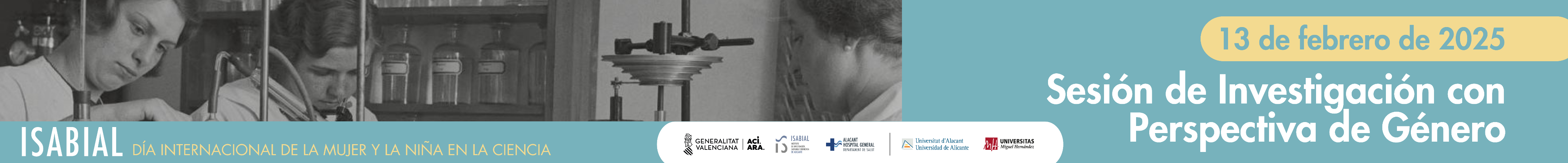 Título
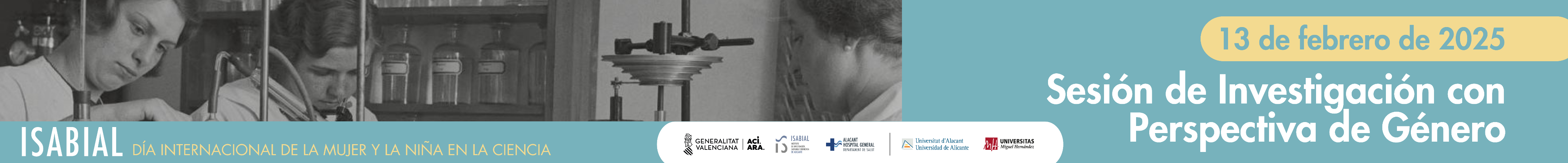 Título
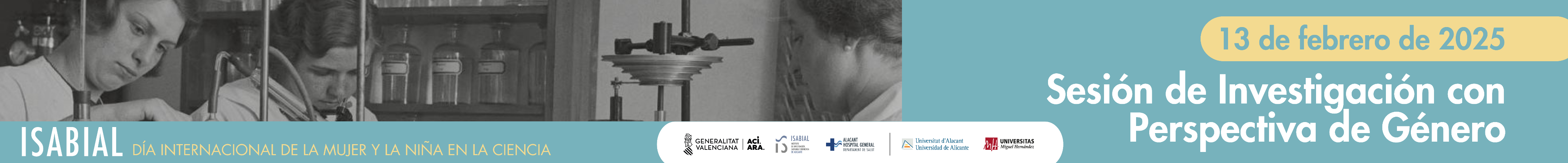 Equipo
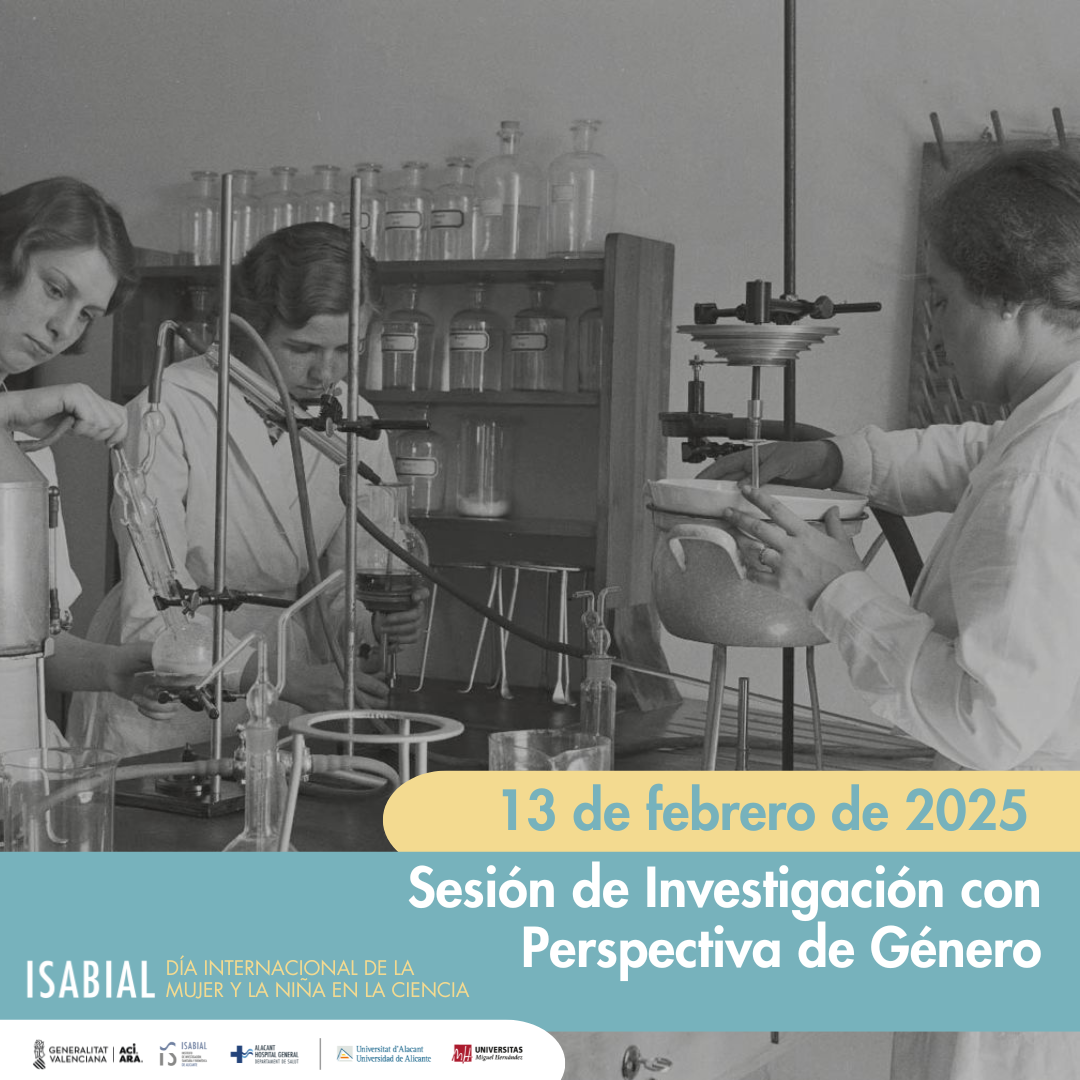 ¡Muchas gracias
por su atención!